南俊國際股份有限公司（6584TW ）
任忠仁  特別助理兼財務長
2024年第三季
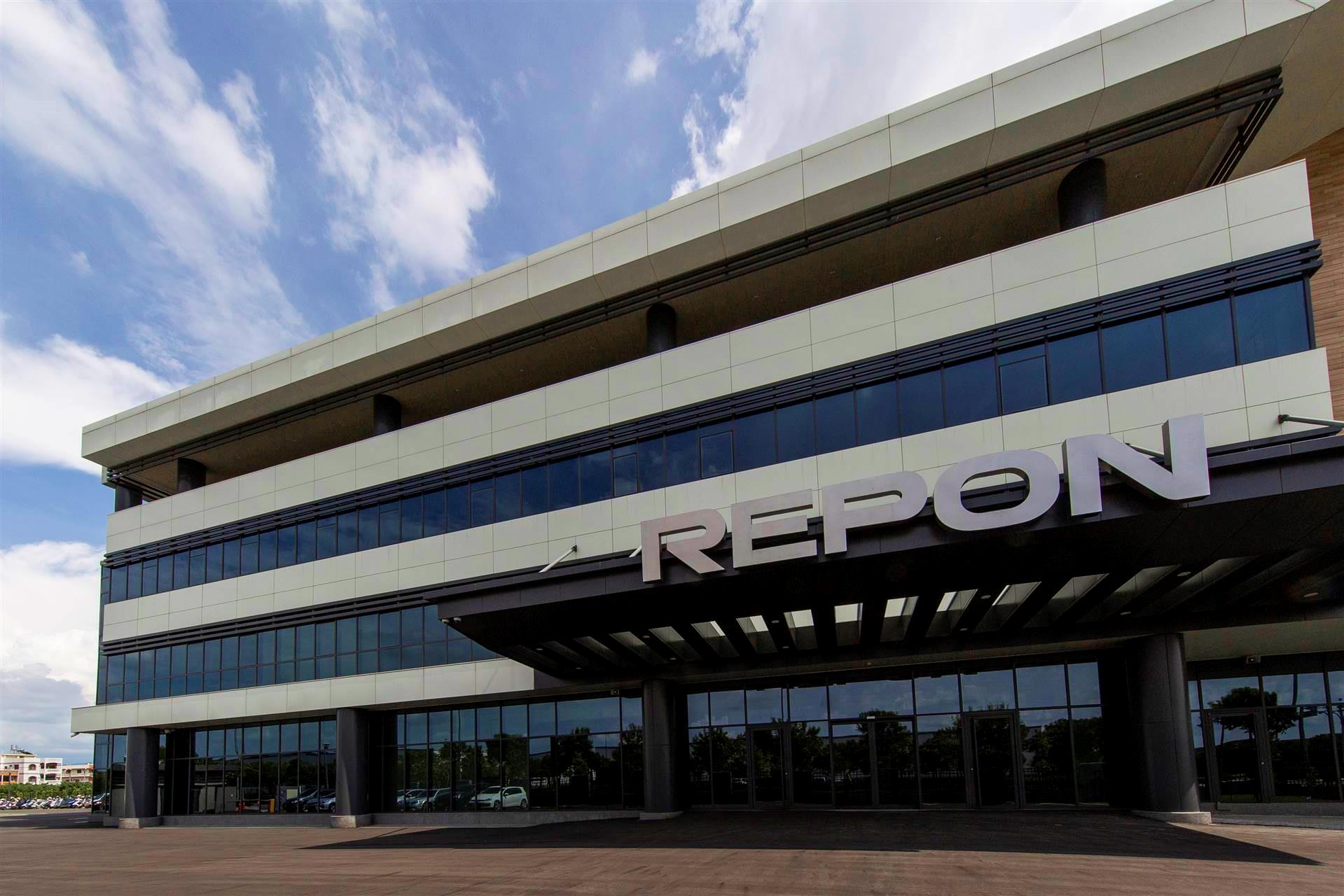 全球鋼珠導軌的專家
THE GLOBAL BALL BEARING SLIDE PROFESSIONAL
1
經營理念
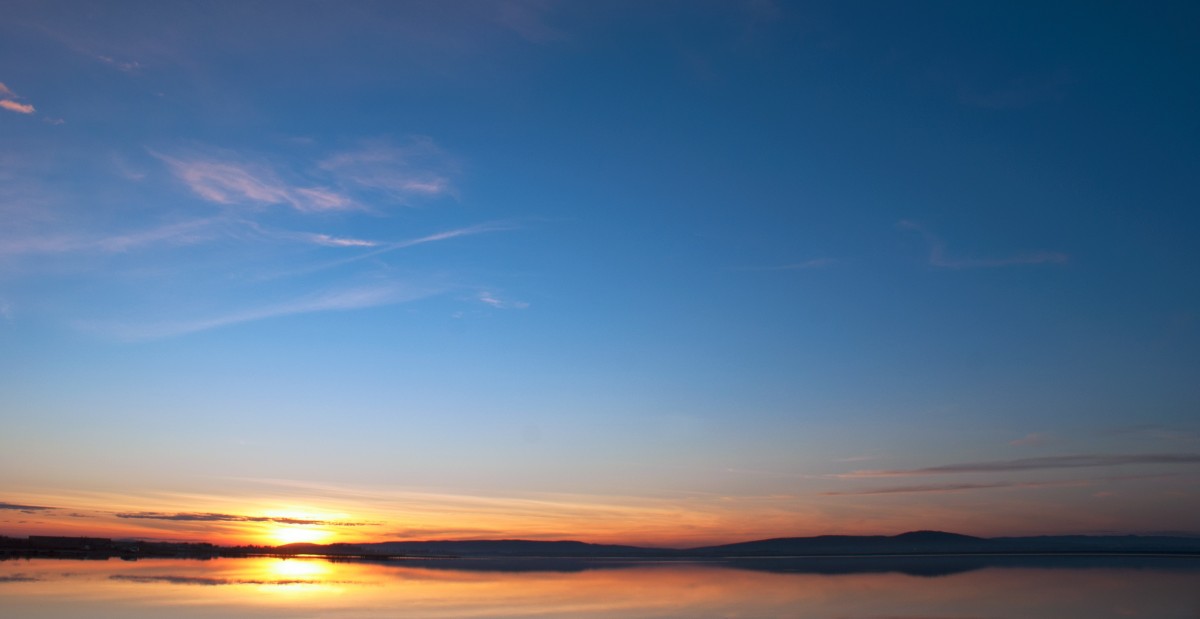 以誠信、正直、創新為經營企業原則，為社會、員工、客戶、 股東創造最高平衡價值。
感動經營
創造幸福企業
以人為本讓人更好
營造活力與和諧工作環境，促進同仁身心健康，使企業成為社會正向力量所在。
致力於永續製造措施，有利地球資源循環使用。
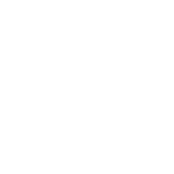 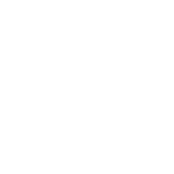 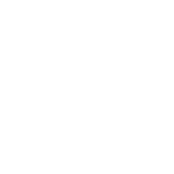 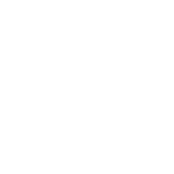 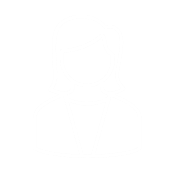 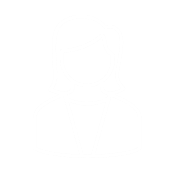 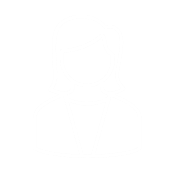 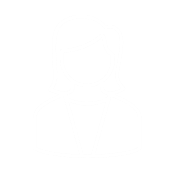 2
[Speaker Notes: OK]
3
01
公司概況
02
產品與市場概況
03
核心競爭力
CONTENT
04
經營實績
05
公司ESG
未來展望
06
1
1
公司概況
4
公司基本資料
5
[Speaker Notes: OK]
歷史沿革
股票上櫃
2023
雲科三廠正式量產
專攻薄型伺服器導軌
股票興櫃
榮獲經濟部
第12屆
企業小巨人獎
2016
2021
成為華人市場鋼珠導軌的代名詞
公司歷程
雲科廠正式投產
規劃智能化生產
2009
通過工業局第三屆中堅企業資格審查
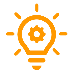 2017
沖壓技術起家
從事電腦機殼
開發與製造
2015
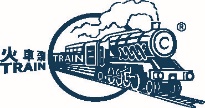 1977
1991
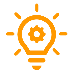 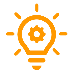 2019
首次進入
美系CSP
供應鏈
強化行銷
國際接軌
2014
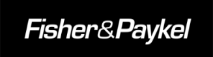 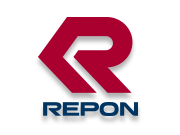 冰箱導軌量產
自創品牌
行銷世界
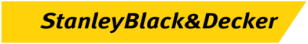 2005
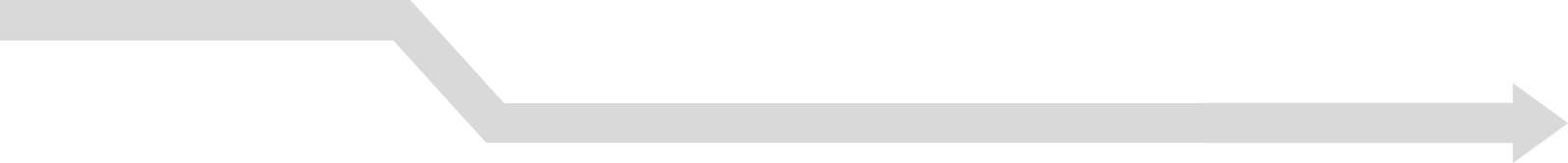 產品發展
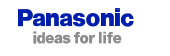 2000
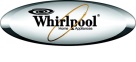 榮獲第12及13座台灣精品獎
2010
1983
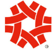 冰箱導軌量產
2008
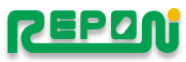 家電導軌量產
台灣第一支鋼珠導軌
2002
高階工具櫃導軌量產
1989
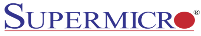 伺服器導軌產品量產
6
2024
進入美系
AI晶片大廠
供應鏈
2022
進入第二家
美系CSP
供應鏈
集團組織架構
南俊國際股份有限公司
NAN JUEN INTERNATIONAL CO., LTD.
持股比例100%
持股比例100%
持股比例100%
REPON TECH (VIETNAM)
COM., LTD.
REPON(USA), INC.
蘇州南俊商貿有限公司
SUZHOU NAN JUEN TRADE CO., LTD
7
營運據點
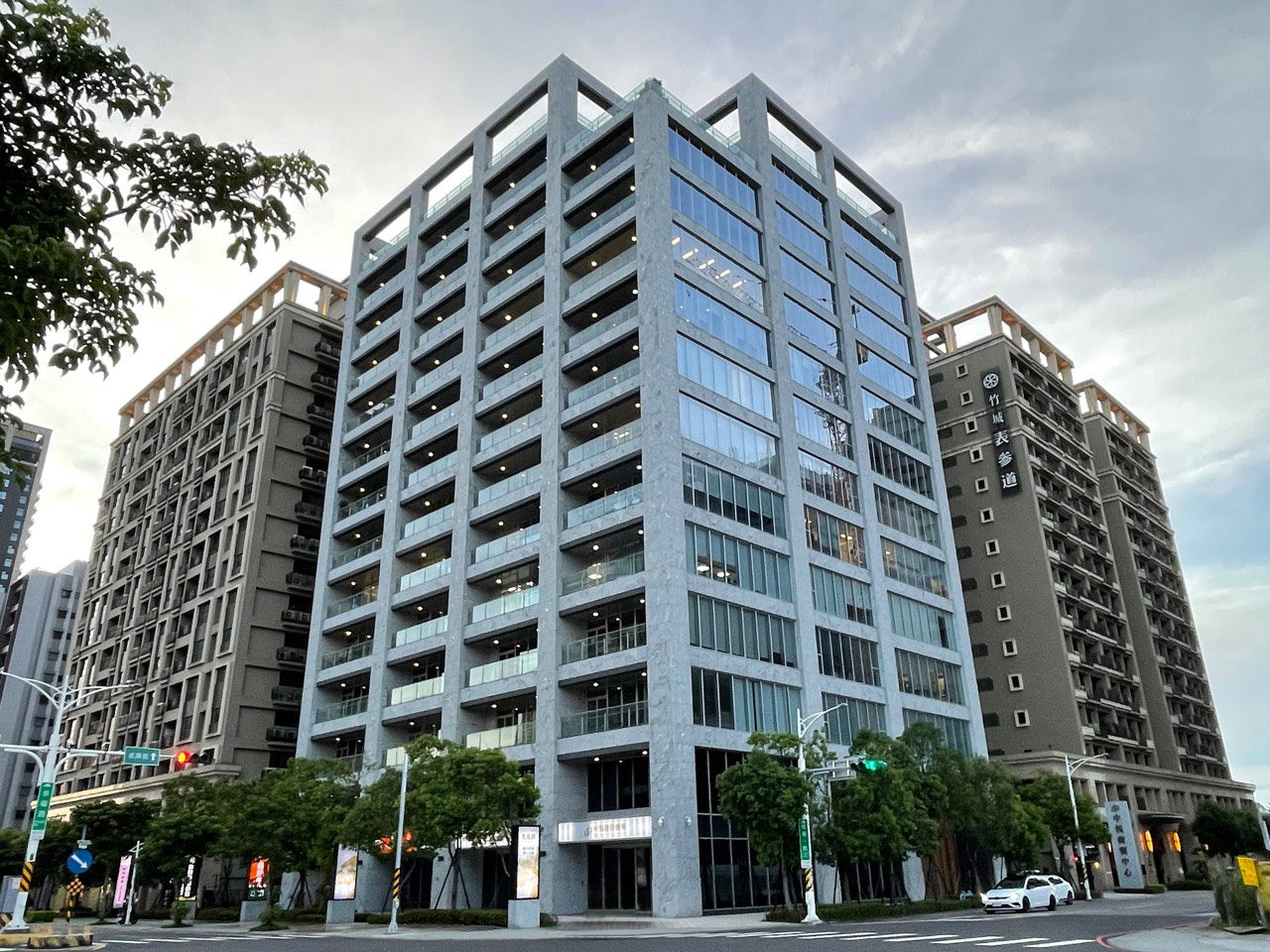 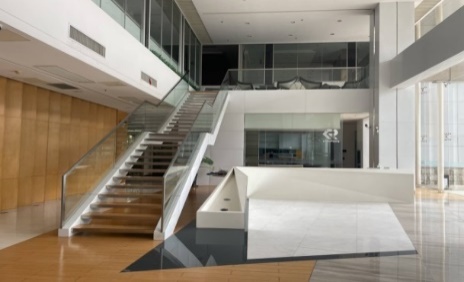 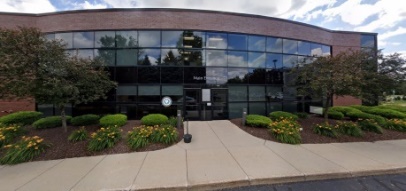 蘇州南俊
Repon (USA), Inc.
總部
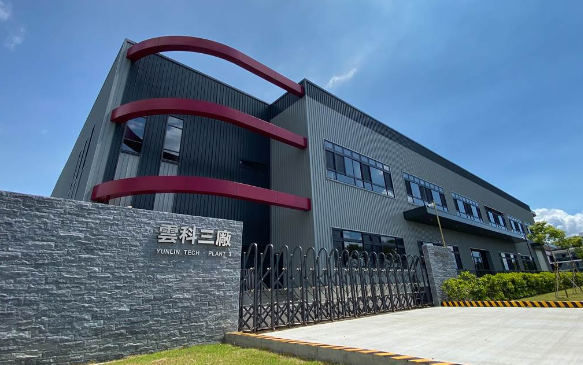 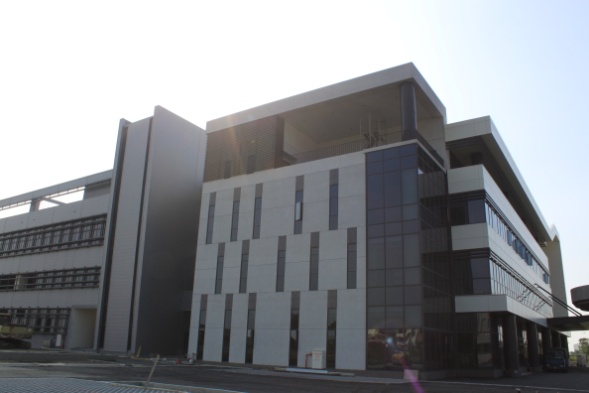 雲林雲科三廠
雲林雲科一廠及二廠
總部
桃園廠
8
營運現況
9
2
產品及市場概況
10
產品圖示
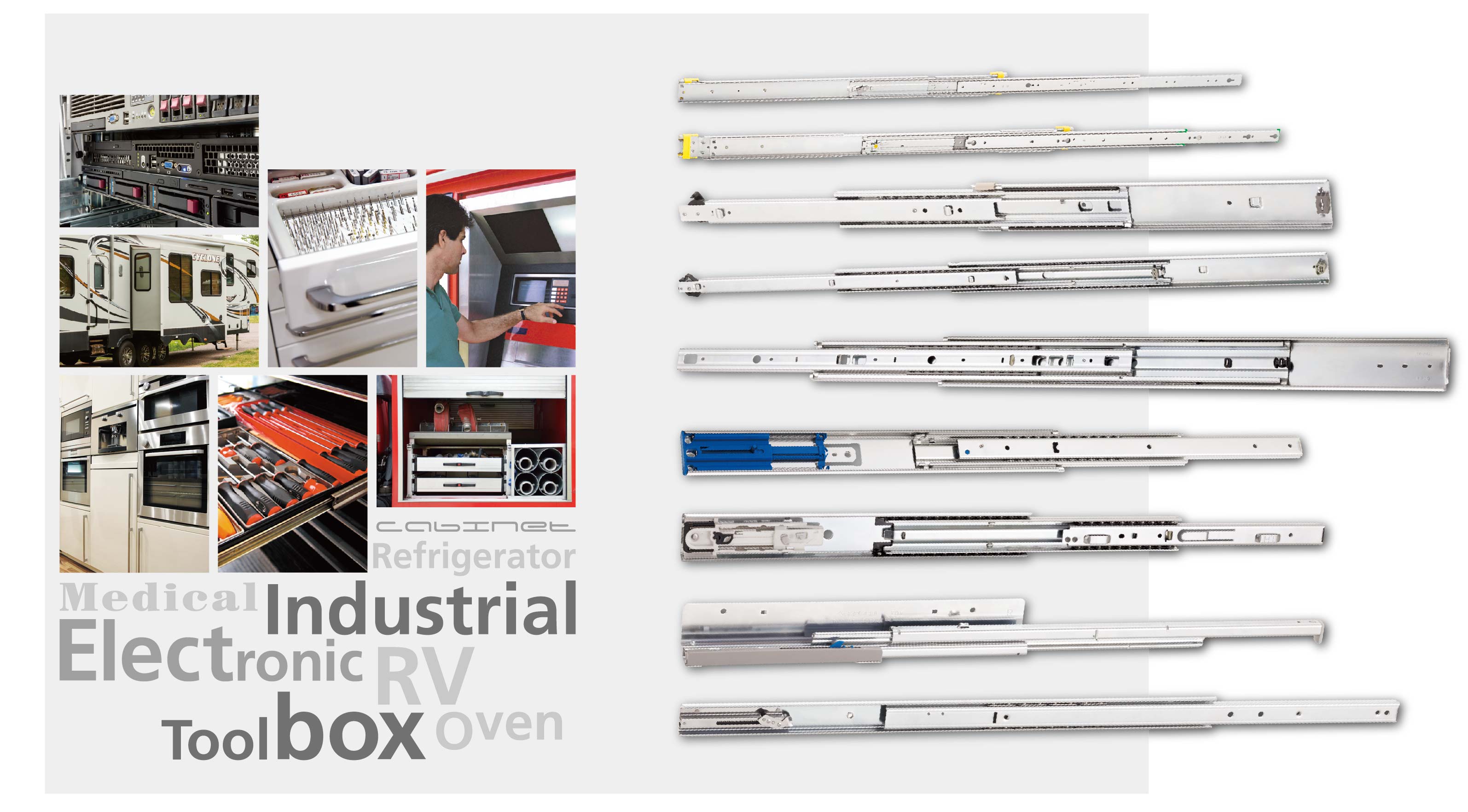 11
產品應用
隱藏式底裝導軌
高荷重 / 可調式扣擋
快裝易拆/超薄超展高荷重
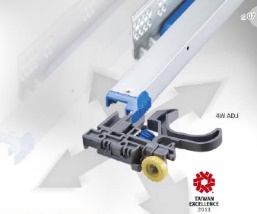 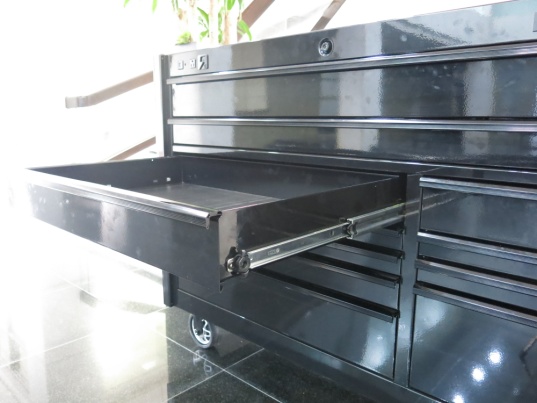 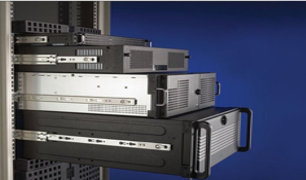 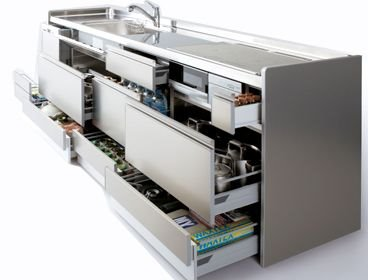 100 KG
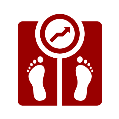 工具櫃
廚櫃
工具櫃
910 MM
工具櫃
高荷重/高強度/自動上鎖
無手把/靜音/滑順/緩歸
耐溫度/耐濕度/自動閉合
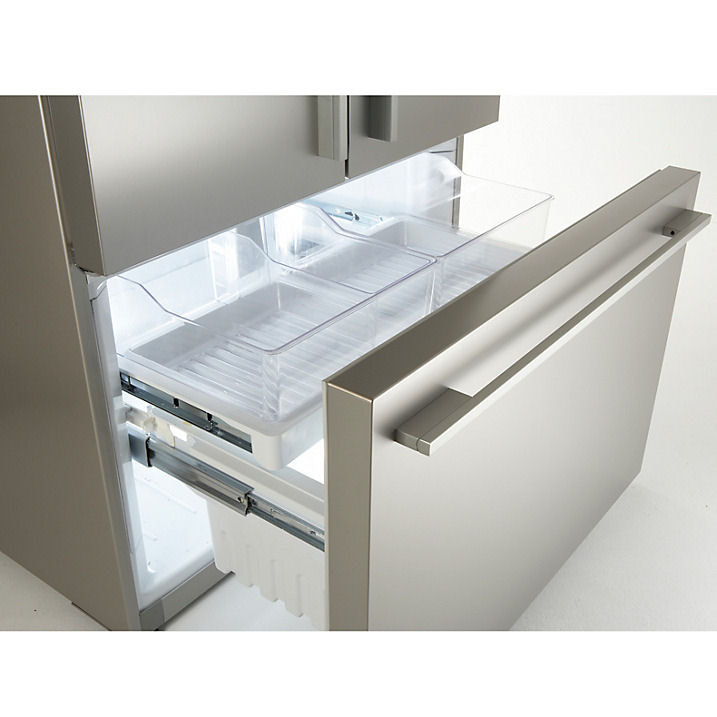 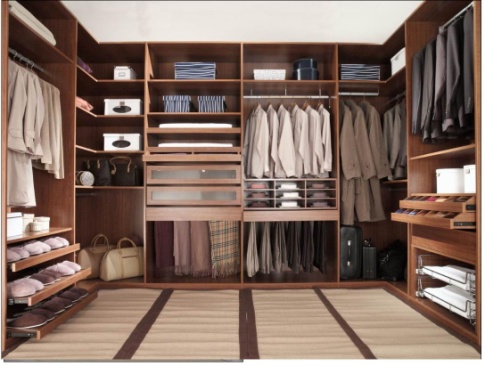 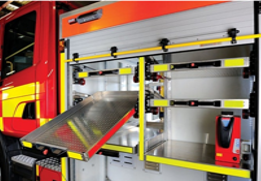 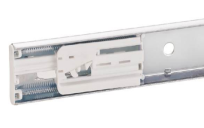 伺服器
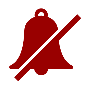 家電
系統櫃
12
3
核心競爭力
13
累積客製化產品的開發規格
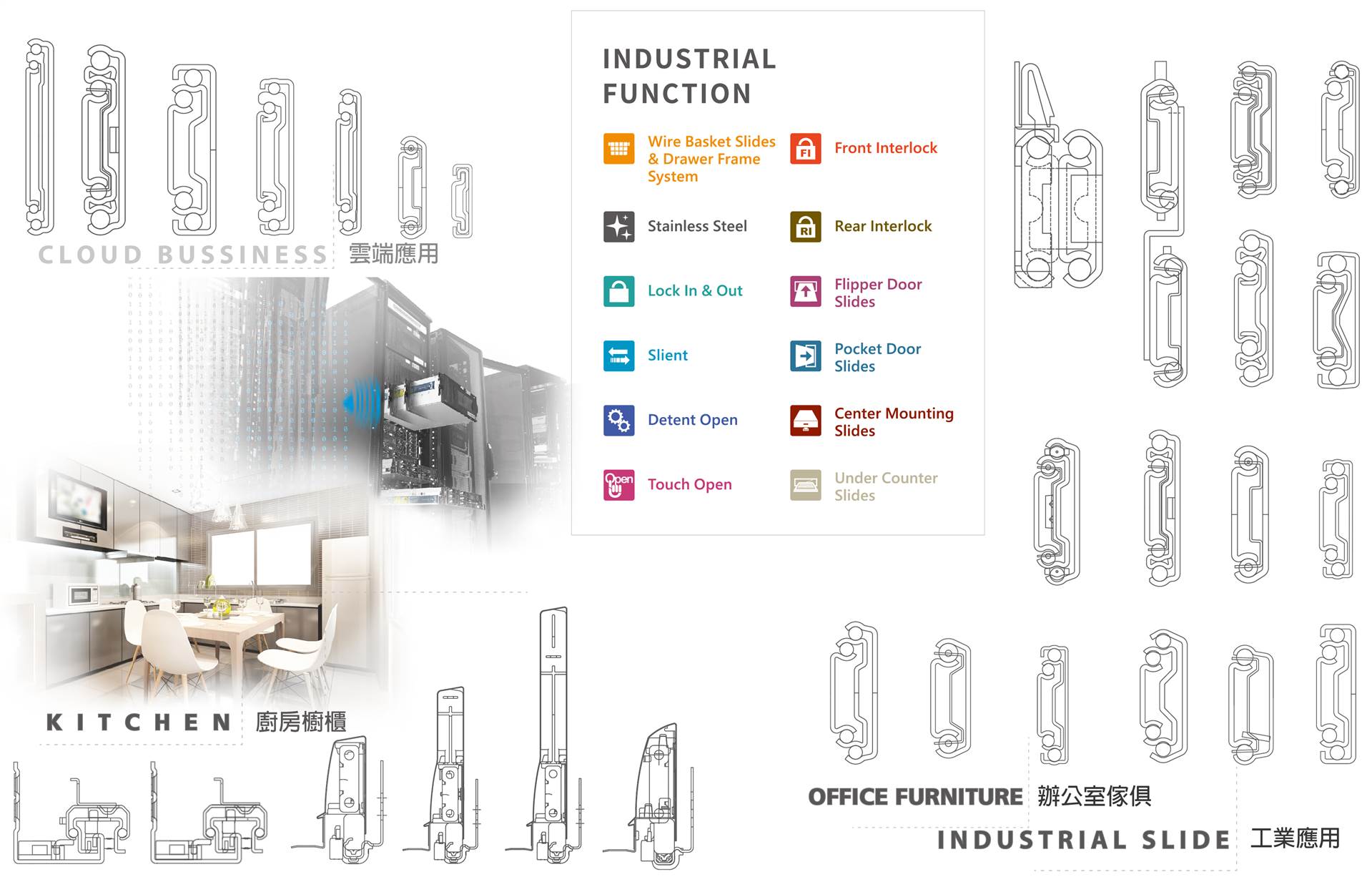 14
製程垂直整合
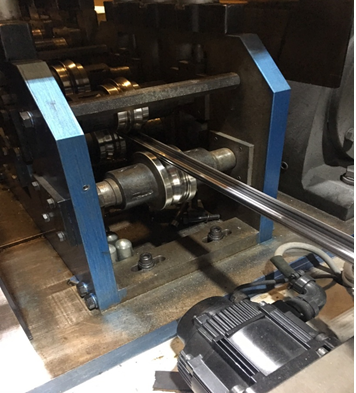 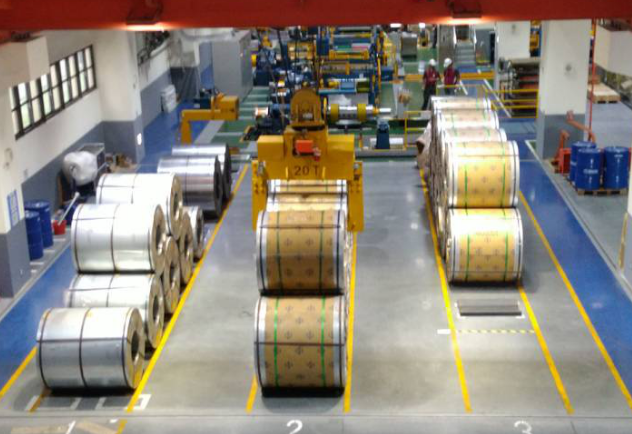 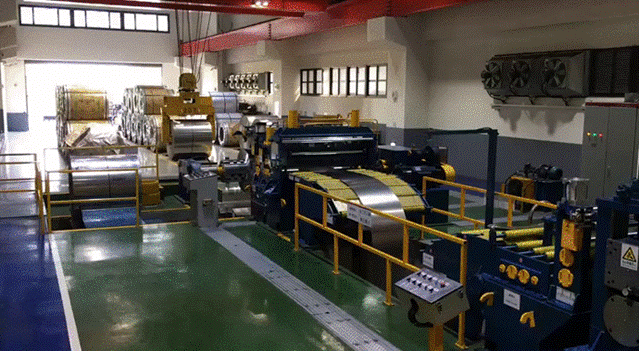 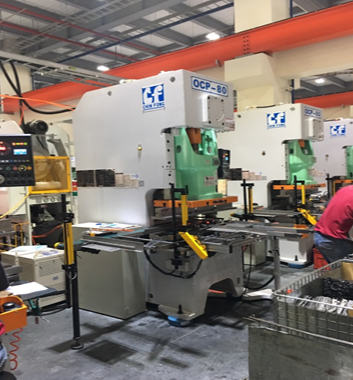 沖壓
輥沖連線
鋼捲
分條
輥製成型
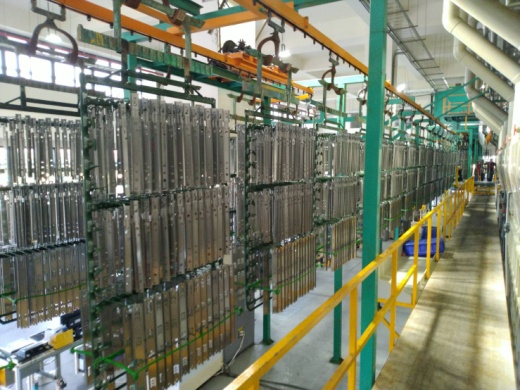 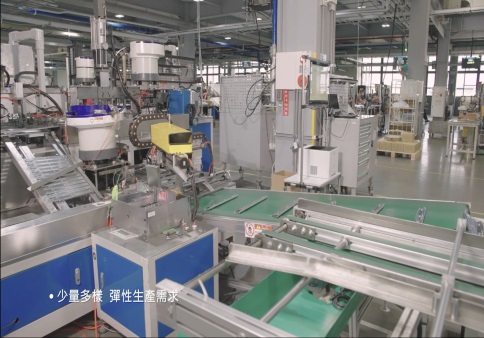 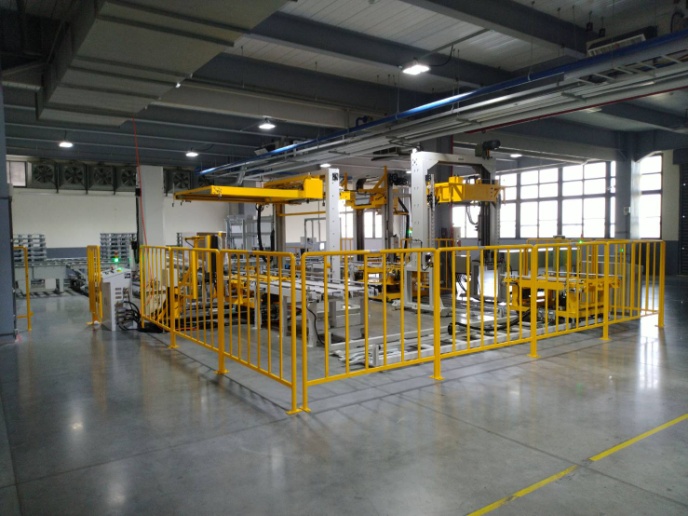 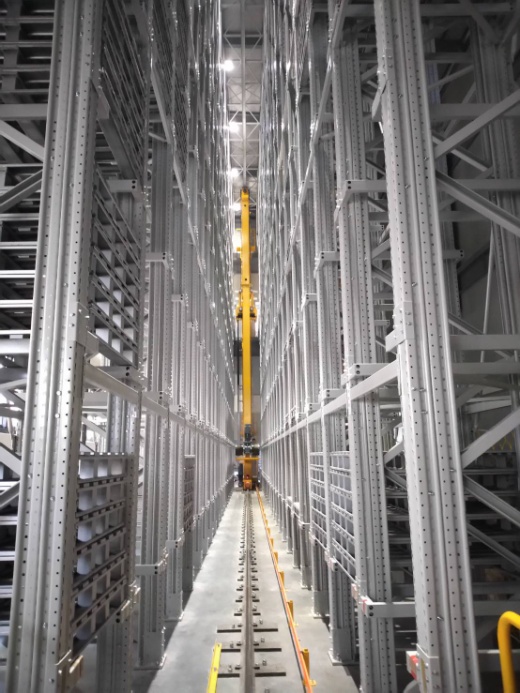 表面處理
自動組裝機
自動打包
成品自動倉儲
雲科廠製程實景
15
產品研發/模具設計/設備開發整合
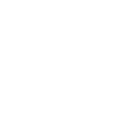 設備開發
提升自製率
客製化生產
持續自動化發展
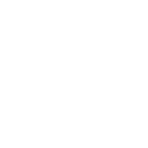 模具設計
模具設計與自行開模能力
掌握關鍵零組件生產與品質
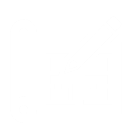 產品研發
提供客製化服務，客戶依存度高
產品功能性及專用性的發展趨勢，技術門檻提高
佈建機構設計專利門檻
16
樣品開發/模具自製/客製化生產
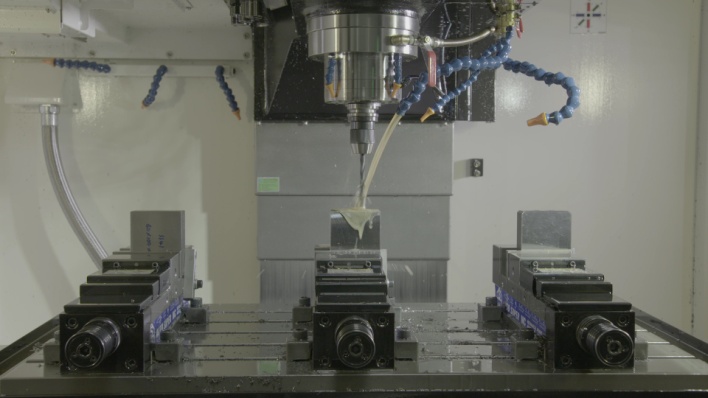 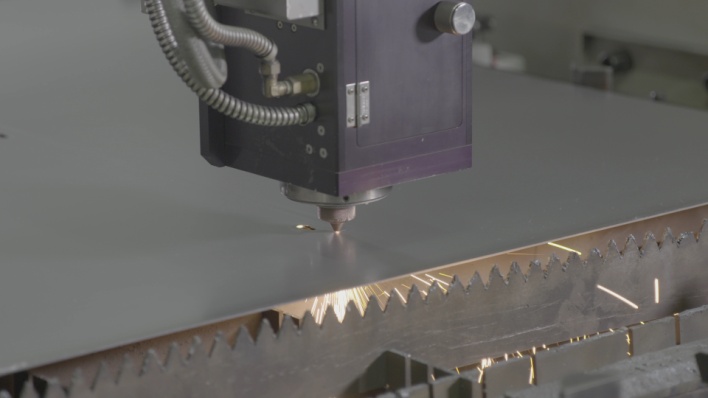 雷射切割
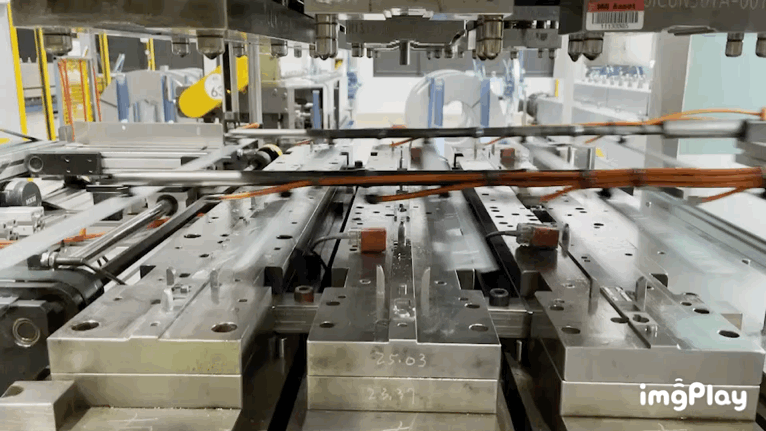 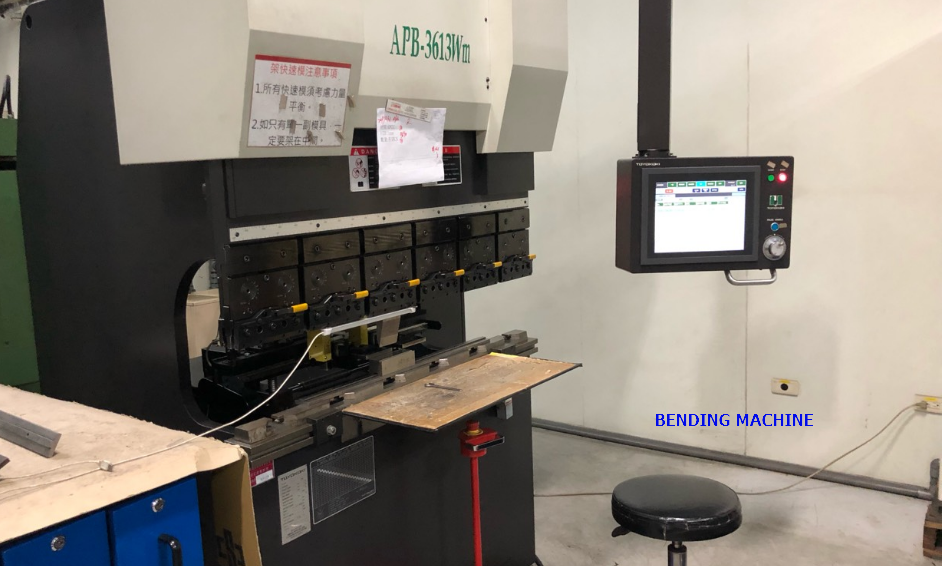 一機多沖
17
完整專利佈局
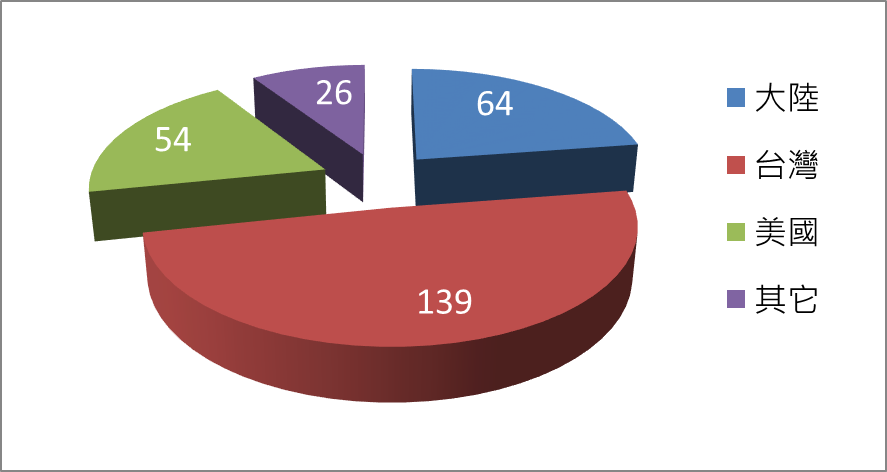 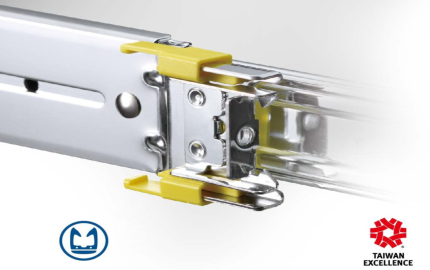 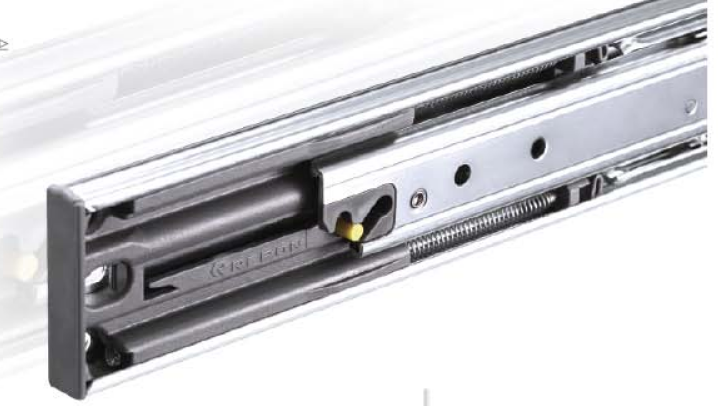 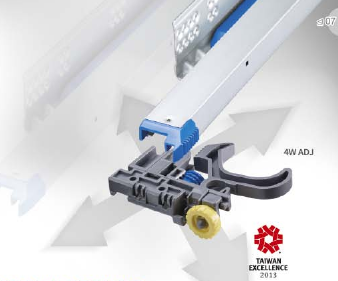 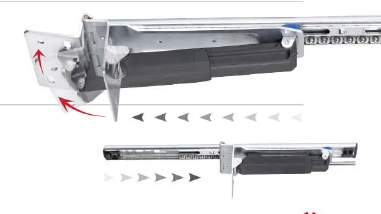 專利總數   283
發明專利   100 
新型專利   163
設計專利     20
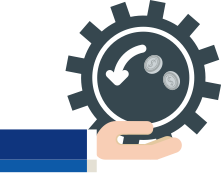 專利以發明專利為主，每年約以10%增加
18
4
經營實績
19
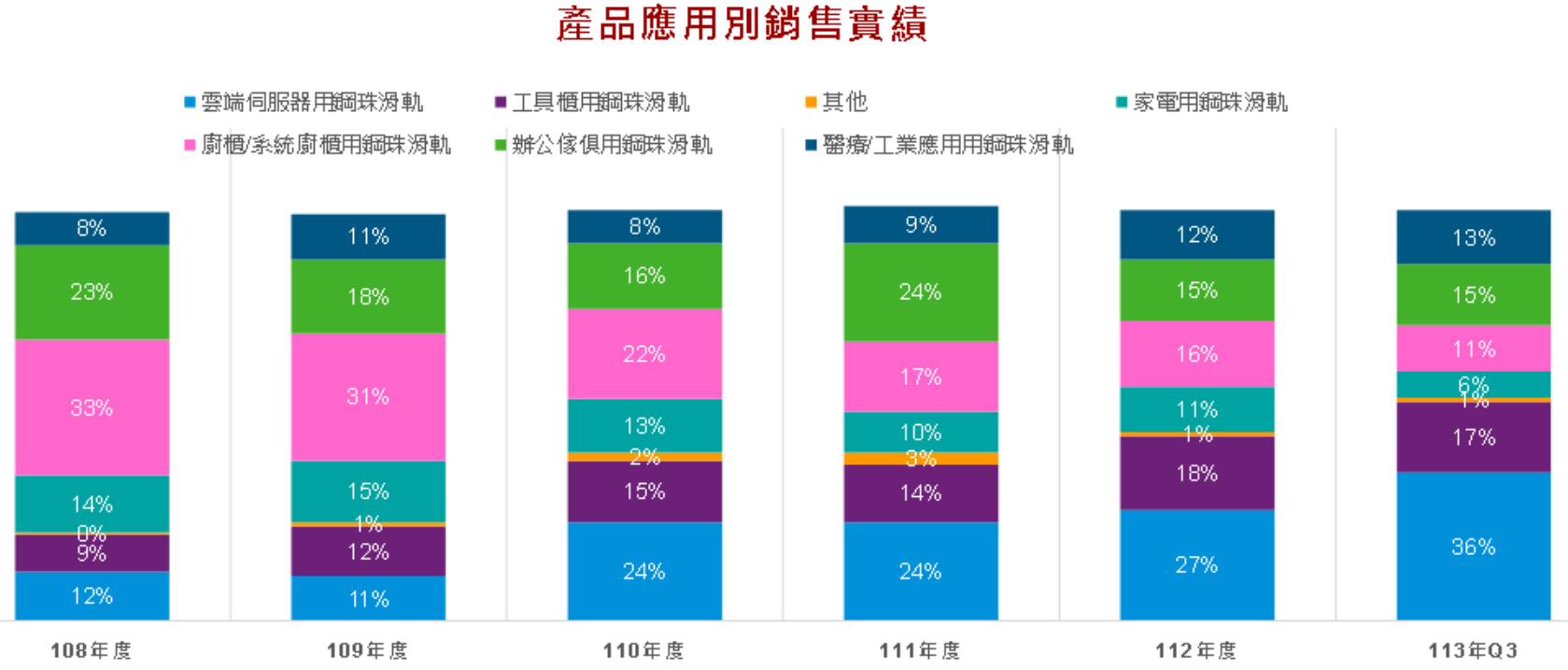 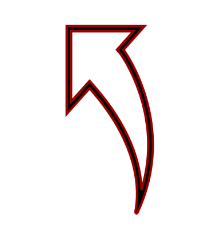 雲端伺服器占比提高
20
近五年損益表
單位：千元
隨著高附加價值產品銷售比重增加，平均銷售單價以及營業毛利率逐步上揚。
21
南俊最終產品應用戶群
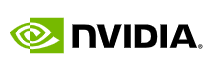 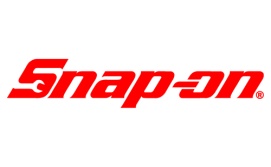 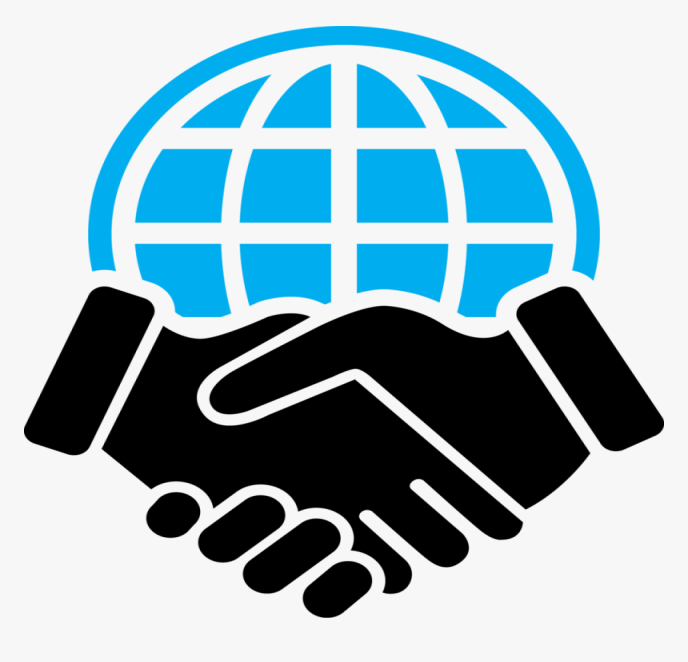 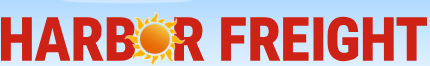 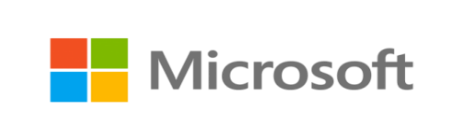 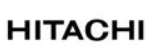 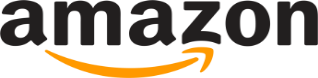 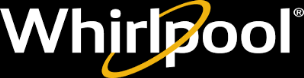 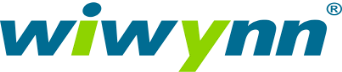 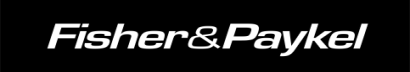 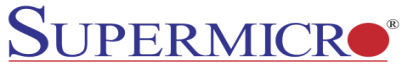 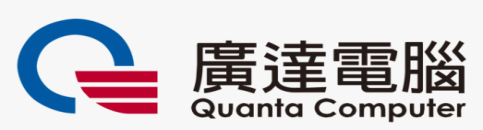 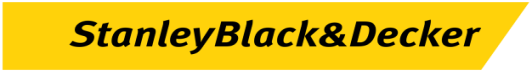 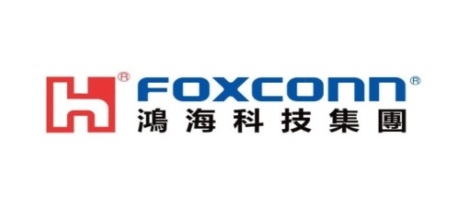 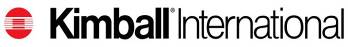 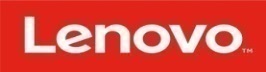 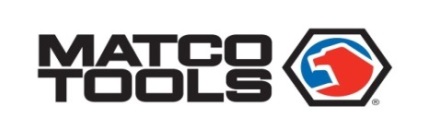 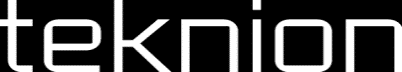 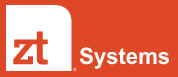 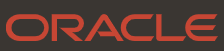 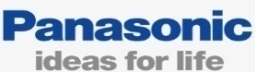 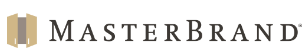 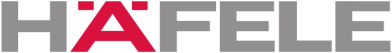 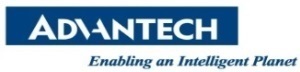 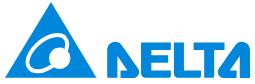 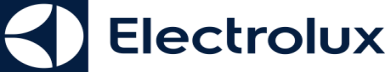 22
以上logo涉及專利, 僅內部使用不可外傳
5
公司ESG
廢水排放
訂立更為嚴格標準
減少廢水排放
廢水儲存槽
槽壁增厚一倍
採雙層槽壁設計
執行ESG
6S 管理
使用綠能綠電
創造整潔安全工作環境
用心維護設備延長耐用年限
屋頂加裝太陽能板
廠內加裝吊頂風扇
社會公益回饋
合作提供弱勢族群舒適環境
與學校進行產學合作
認養綠地將綠地維護提供弱勢族群工作機會
專研不同產品
員工身心健康
強調產品之使用壽命
減少產品耗損汰換
舉辦各類講座
除工作業務外同時照顧員工身心
24
員工人權
提供舒適住宿環境
以優質食材供應伙食
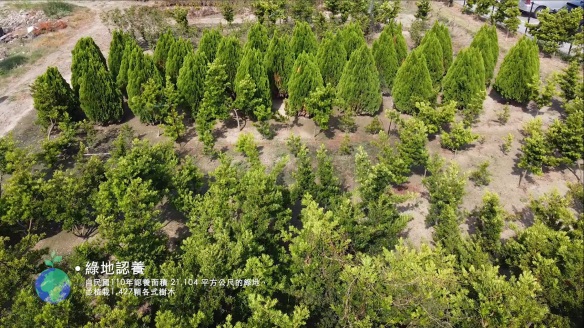 環境保護(E, Environmental)
已取得ISO14001:2015環境管理系統認證。
已於2022年07月份加入台灣氣候聯盟，接軌國際氣候倡議組織，設定供應鏈執行溫室氣體盤查與減碳承諾目標。
計劃取得ISO 14064 溫室氣體排放系統驗證。
雲科二廠表面處理課設置製程廢水回收再使用，回收率達70%。
雲科一二廠設置太陽能發電系統，減少3,006,938kg碳排量。
雲科二廠表面處理課設置有害性污泥減量處置設備，污泥減量達67%
產學合作『冰水主機與工業風扇應用節能專案研究』提供節能方案研究以降低能源耗損。
目前唯一與中鋼合作導入RC12鍍鋅鋼品再生導軌用料。
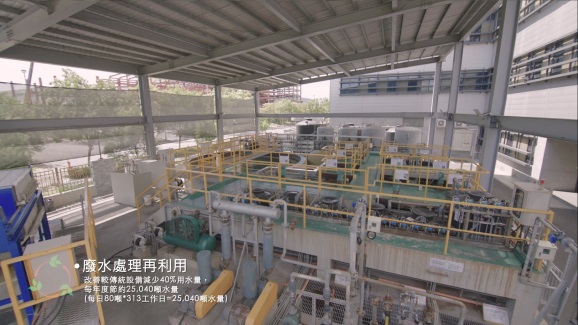 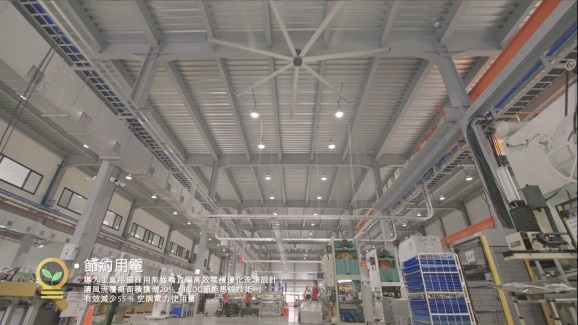 25
企業社會責任(S, Social)
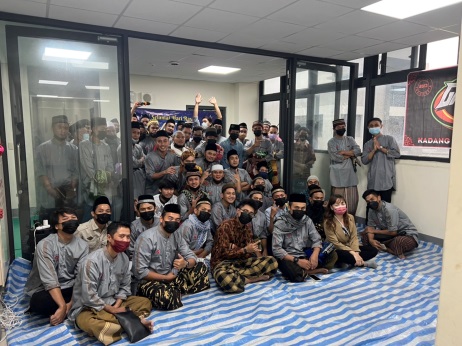 已通過微軟公司SEA認證，並於2023年取得RBA (負責任商業聯盟Responsible Business Alliance)認證資格 。
通過ISO45001:2018職業安全衛生管理系統認證。
贊助鶯歌國中排球隊
長期與高雄科技大學、中原大學進行產學合作計畫，定期培養研發人才入廠服務。
每年度舉辦供應商大會，並宣導企業社會責任要求。
免費提供地中海優質飲食，保障員工飲食健康。
設置職業安全衛生專責人員， 職業專科醫師定期駐廠服務。
定期召開勞資會議並舉行職工福利委員會相關活動。
設立多元員工意見管道。
辦理股票酬勞制度以達勞資共享經營成果。
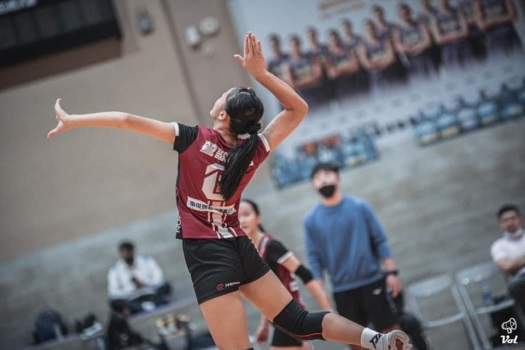 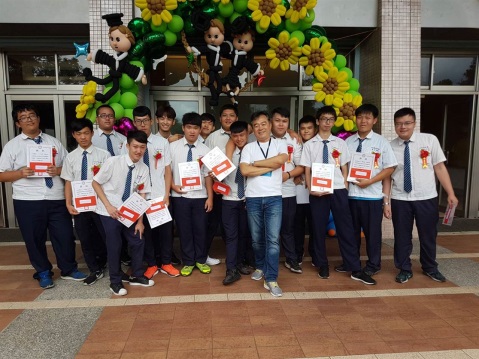 26
內稽內控制度
股東權益
董事會職能
審計及薪酬委員會
公司治理(G. Governance)
本公司105年興櫃後即設立薪酬委員會及審計委員會
薪酬委員及審計委員皆由獨立董事擔任
定期與會計師溝通
重大資產交易及關係人交易審核
本公司依相關法令規定辦理內控內稽作業
本公司內部稽核報告於稽核作業完成之次月底前提報審計委員
本公司內部稽核主管列席審計委員會及定期性董事會作稽核報告
本公司董事會之運作均依「董事會議事規範」辦理
九席董事，包含四席獨立董事
本公司獨立董事行使職權均依「獨立董事之職責範疇規則」辦理
利害關係議案迴避
設立公司治理主管
本公司股東會之運作均依「股東會議事規則」辦理
設有發言人制度並於官網設置「 投資人專區」
專人負責處理股東建議、疑義、糾紛等事宜
27
6
未來展望
產品高值
智慧製造
應用創新
推動客戶產品升級創造差異化

提高功能性高附加價值產品營收比重
WMS自動倉儲管理系統

MES製造執行系統

APS先進規劃排程系統
RGV自動搬運設備
Design-In 協同開發客製化產品

以導軌為核心，跨足周邊應用領域

致力多項導軌規格創新
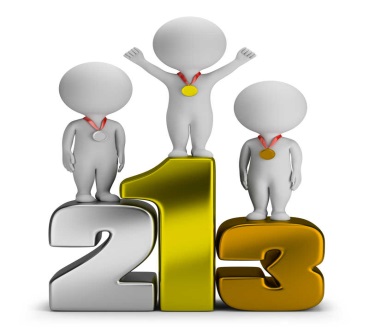 29
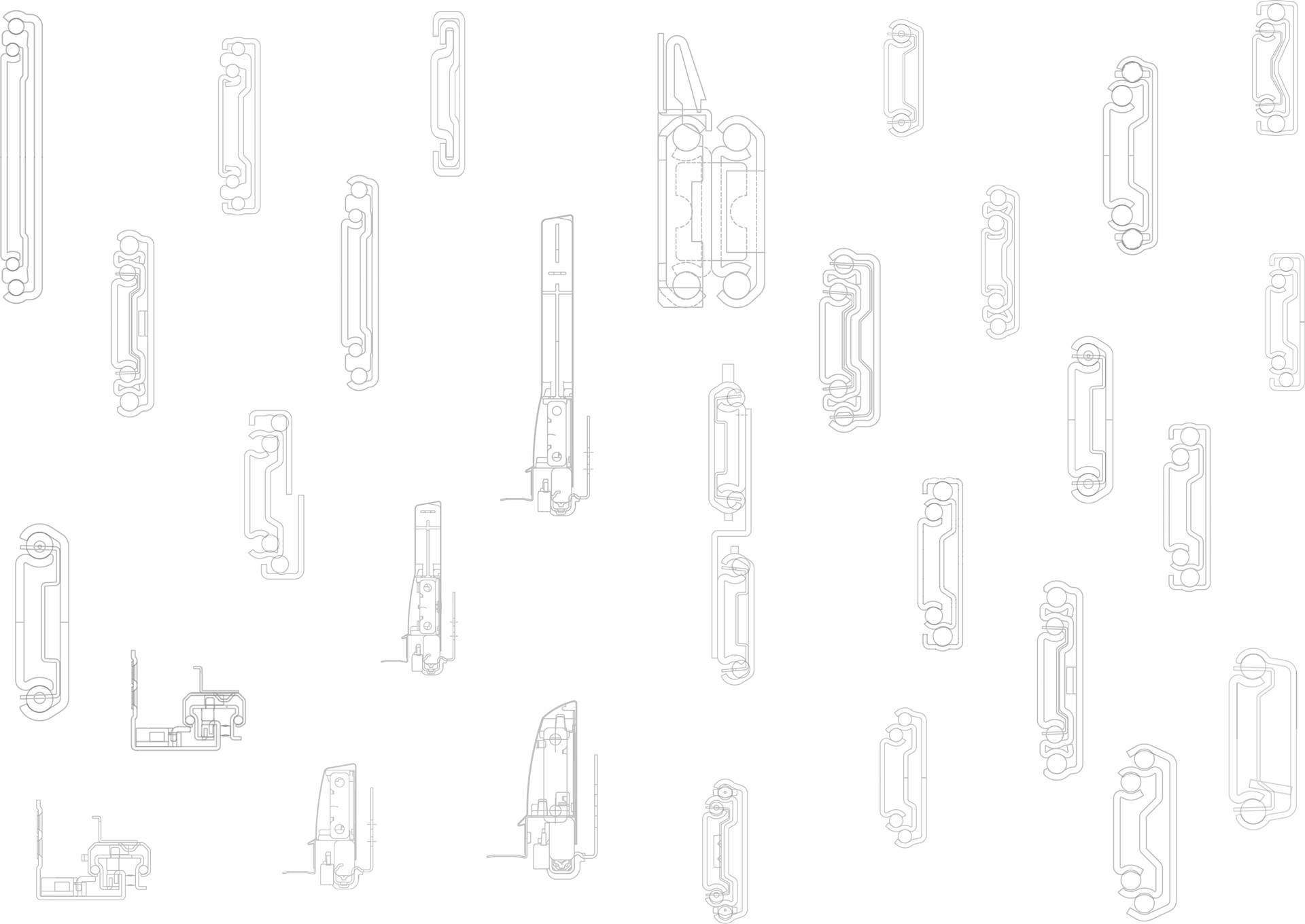 成為鋼珠導軌規格制定者
         
                     Repon is all the answers of Ball Bearing Slides
30
謝謝指教